Erasmus+ Sewilla 2024
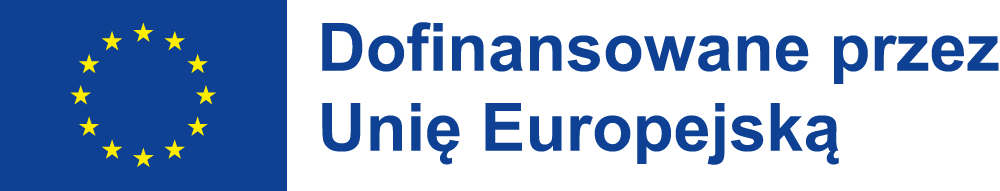 Pierwsze Społeczne Liceum Ogólnokształcące Szkoła Mistrzostwa Sportowego w Gdyni
I.E.S. POLITÉCNICO DE SEVILLA , SPAIN
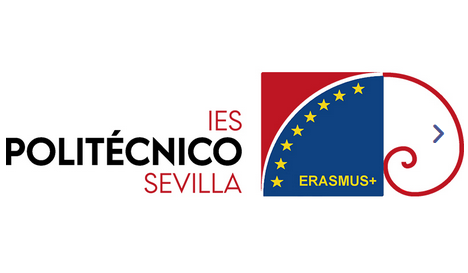 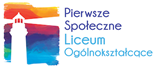 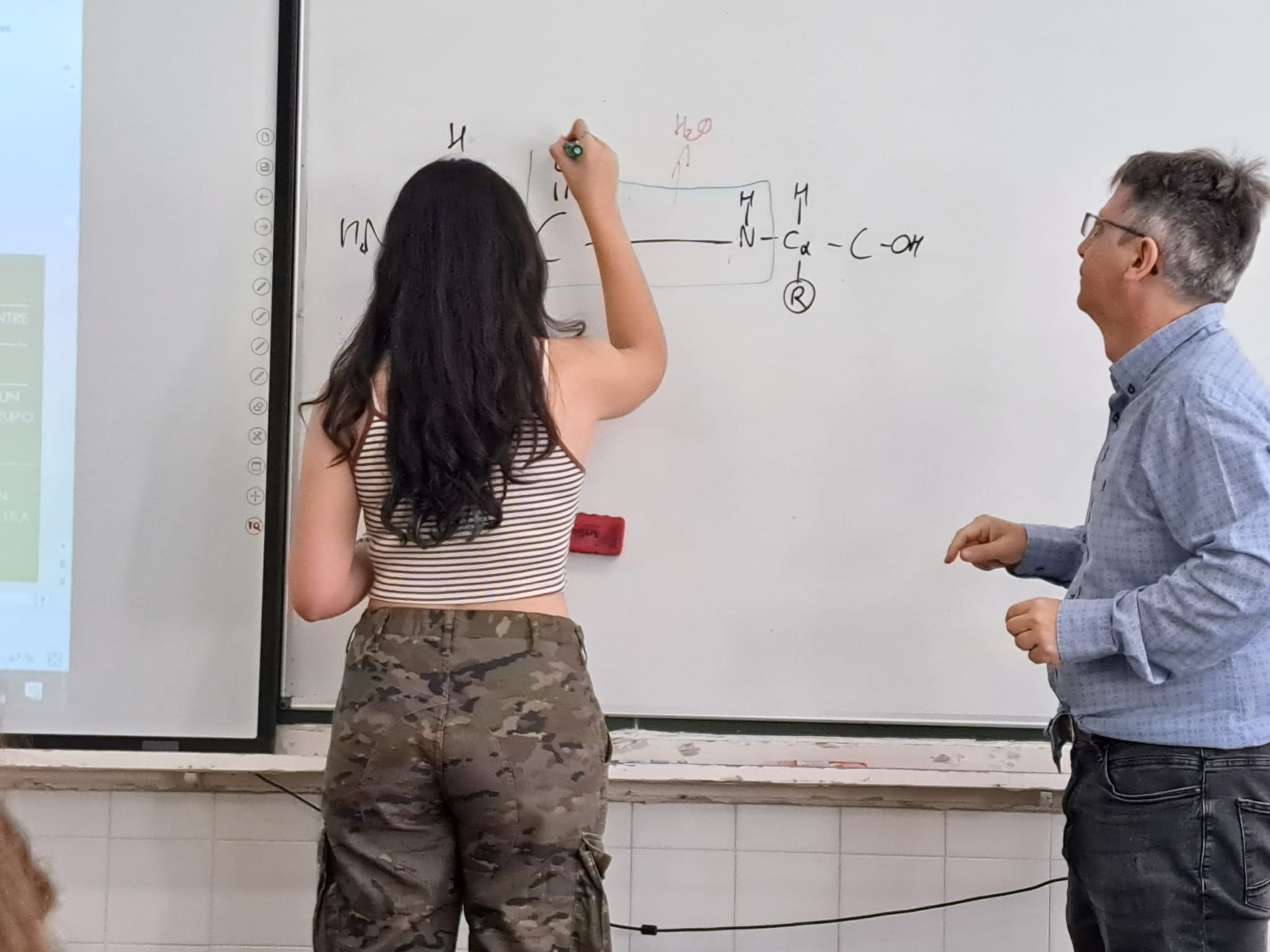 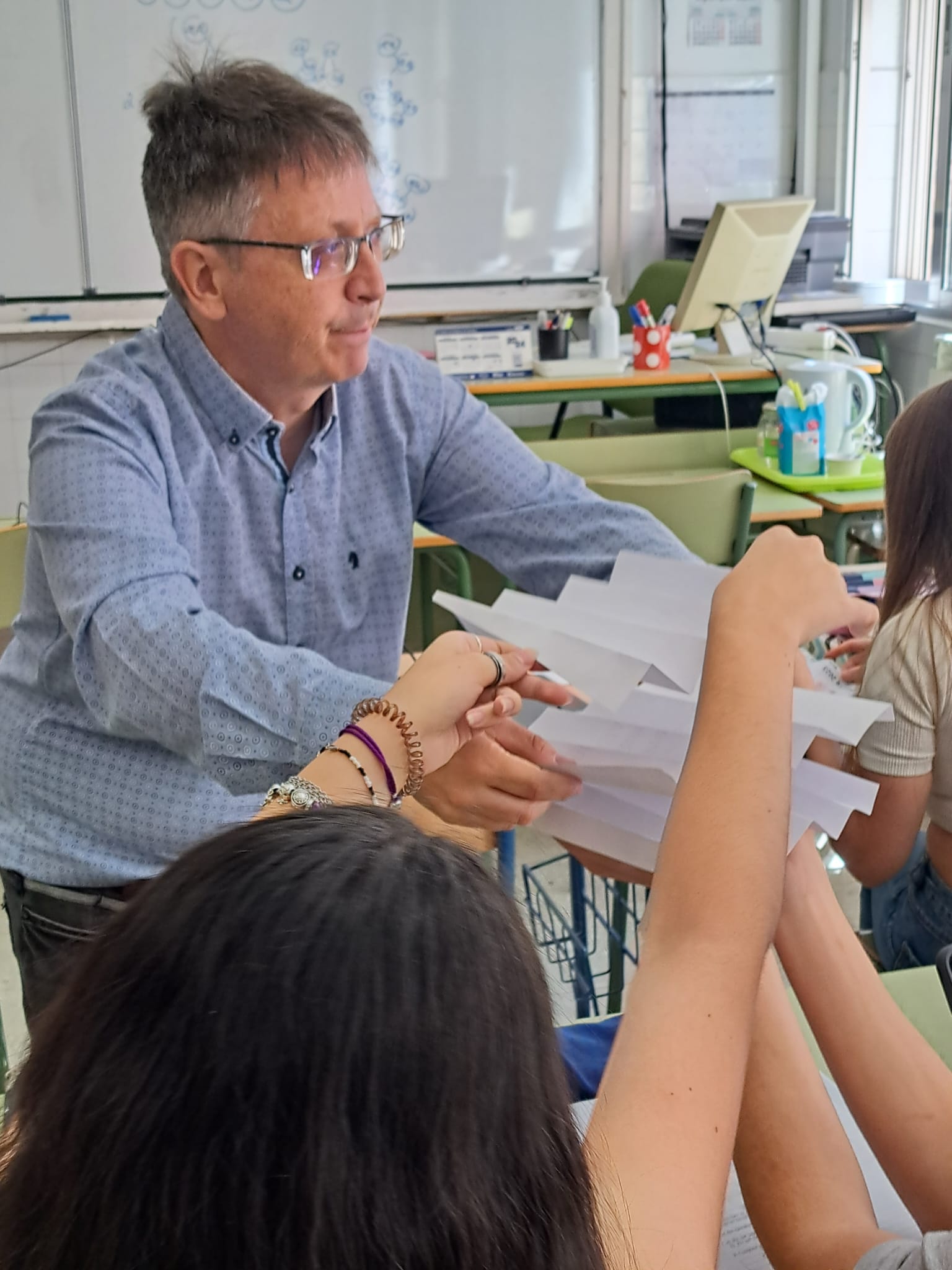 Cel wyjazdu
Obserwacje lekcji ( job shadowing) – celem poznania metod pracy oraz różnic programowych poszczególnych przedmiotów
Zapoznanie się z hiszpańskim systemem edukacji
Zapoznanie się z profilem ucznia umożliwiającym mu podjęcie studiów lub pracy zawodowej – ścieżka edukacyjna
Szkoła partnerska  I.E.S. POLITÉCNICO DE SEVILLA , SPAIN
Możliwe ścieżki edukacyjne
Szkoła partnerska  I.E.S. POLITÉCNICO DE SEVILLA , SPAIN
Budynek
Wyposażenie
Wielkość sal 
Laboratoria
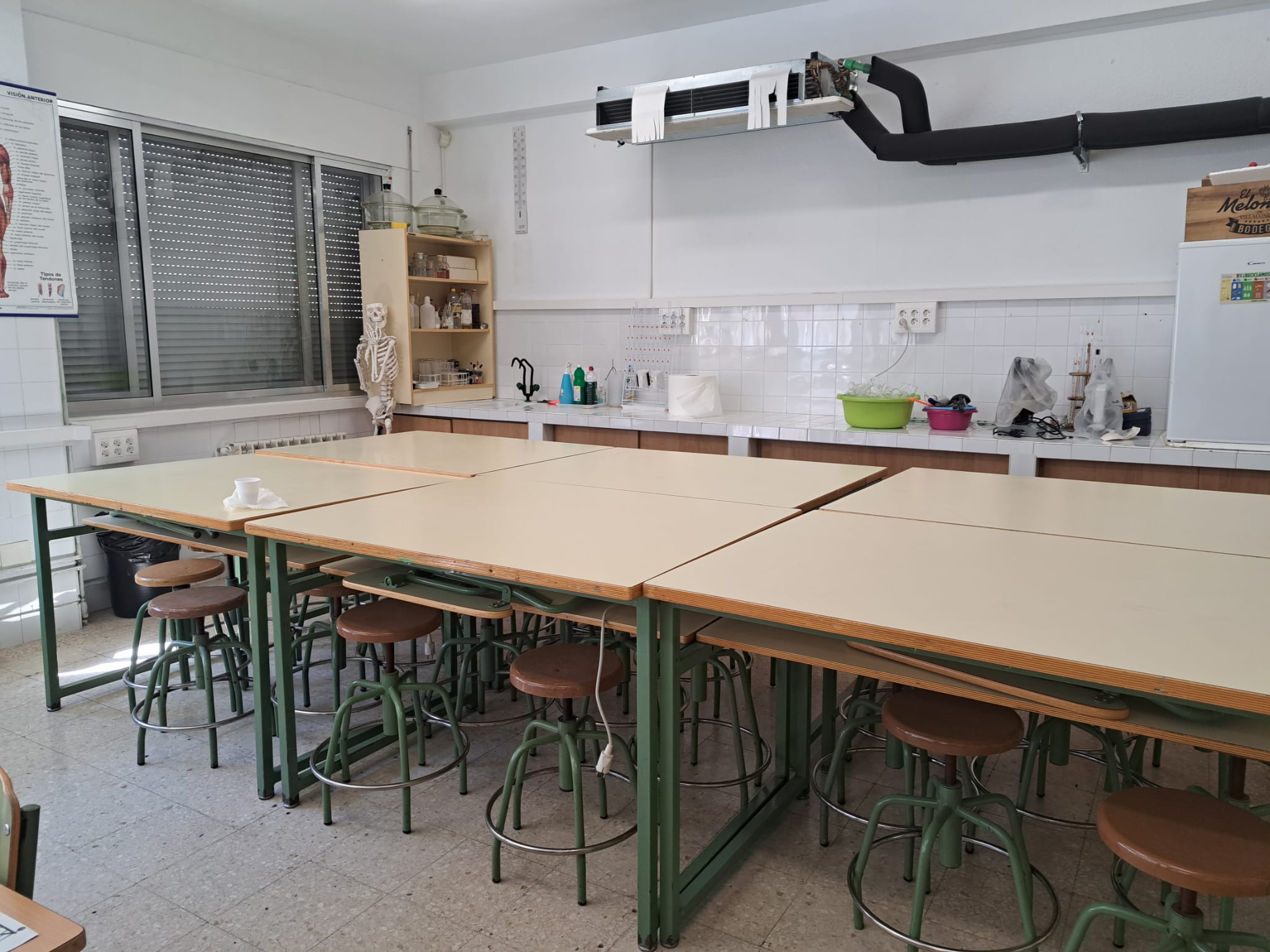 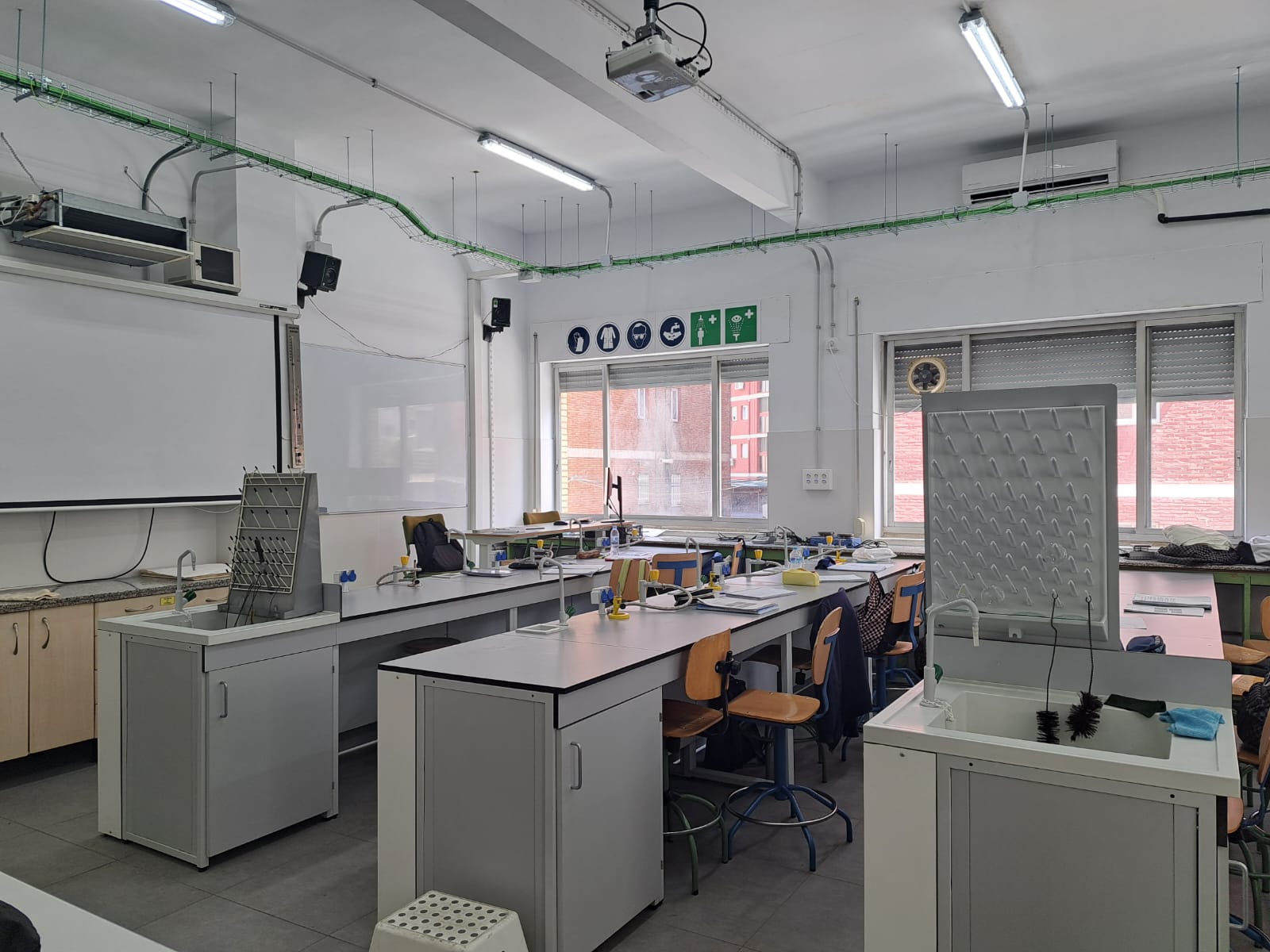 Szkoła partnerska  I.E.S. POLITÉCNICO DE SEVILLA , SPAIN
Budynek 
Wyposażenie
Wielkość sal 
Laboratoria
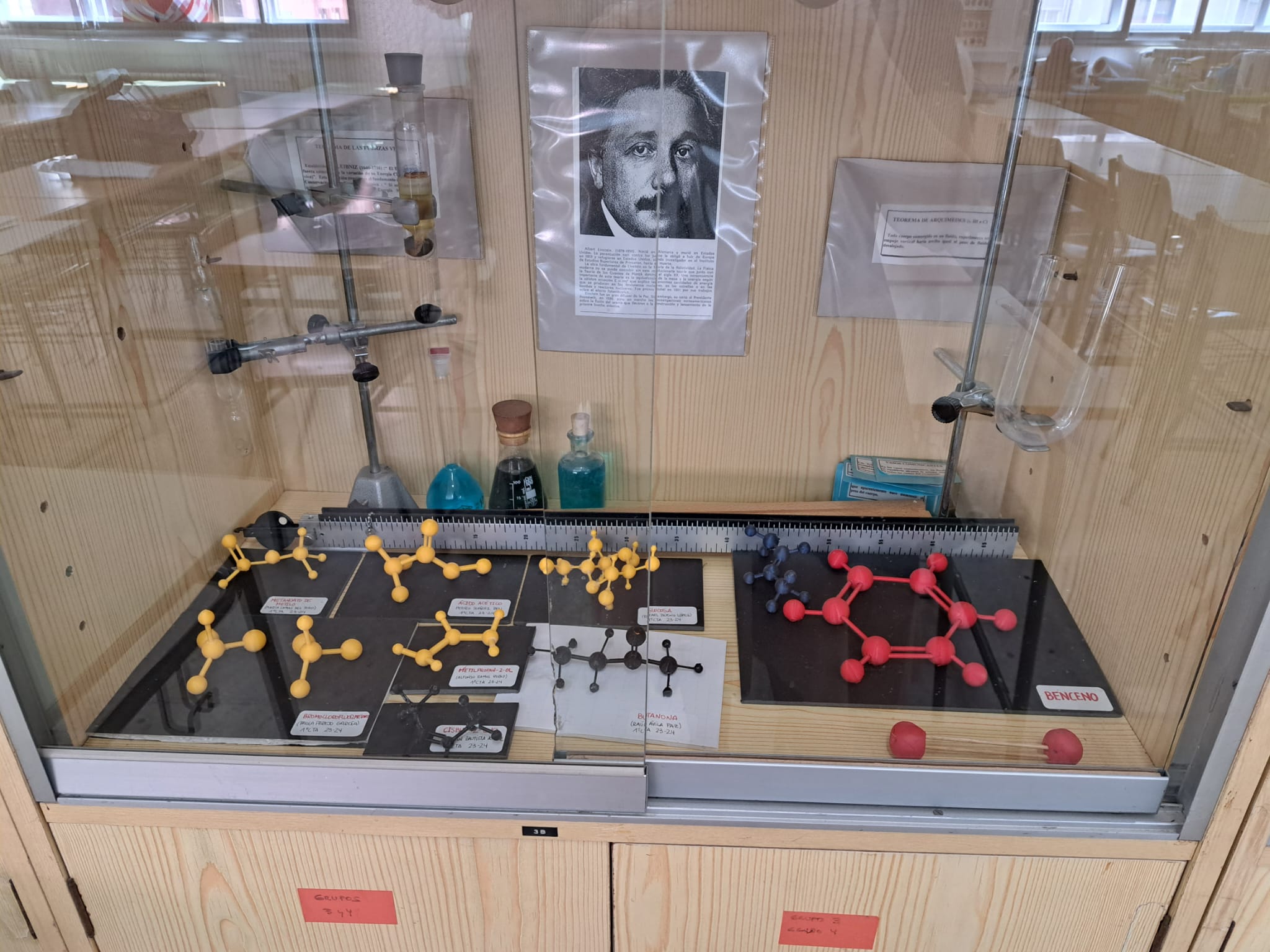 Uzyskane efekty
Poznanie nowych metod i narzędzi pracy w zakresie lekcji biologii 

Dzięki możliwości obserwacji pracy nauczyciela biologii Jose Pedro mogliśmy poznać różnice w podstawie programowej  nauczanego przedmiotu. 

Zapoznanie się ze sposobami aktywizacji ucznów w czasie trwania zajęć. Młodzież po wprowadzeniu w treści podstawy programowej w czasie zajęć bierze udział w quizach, układa mapę myśli, obserwuje pokazy, doświadczenia lub wykonuje ćwiczenia praktyczne.

Lekcja trwa pełną godzinę zegarową
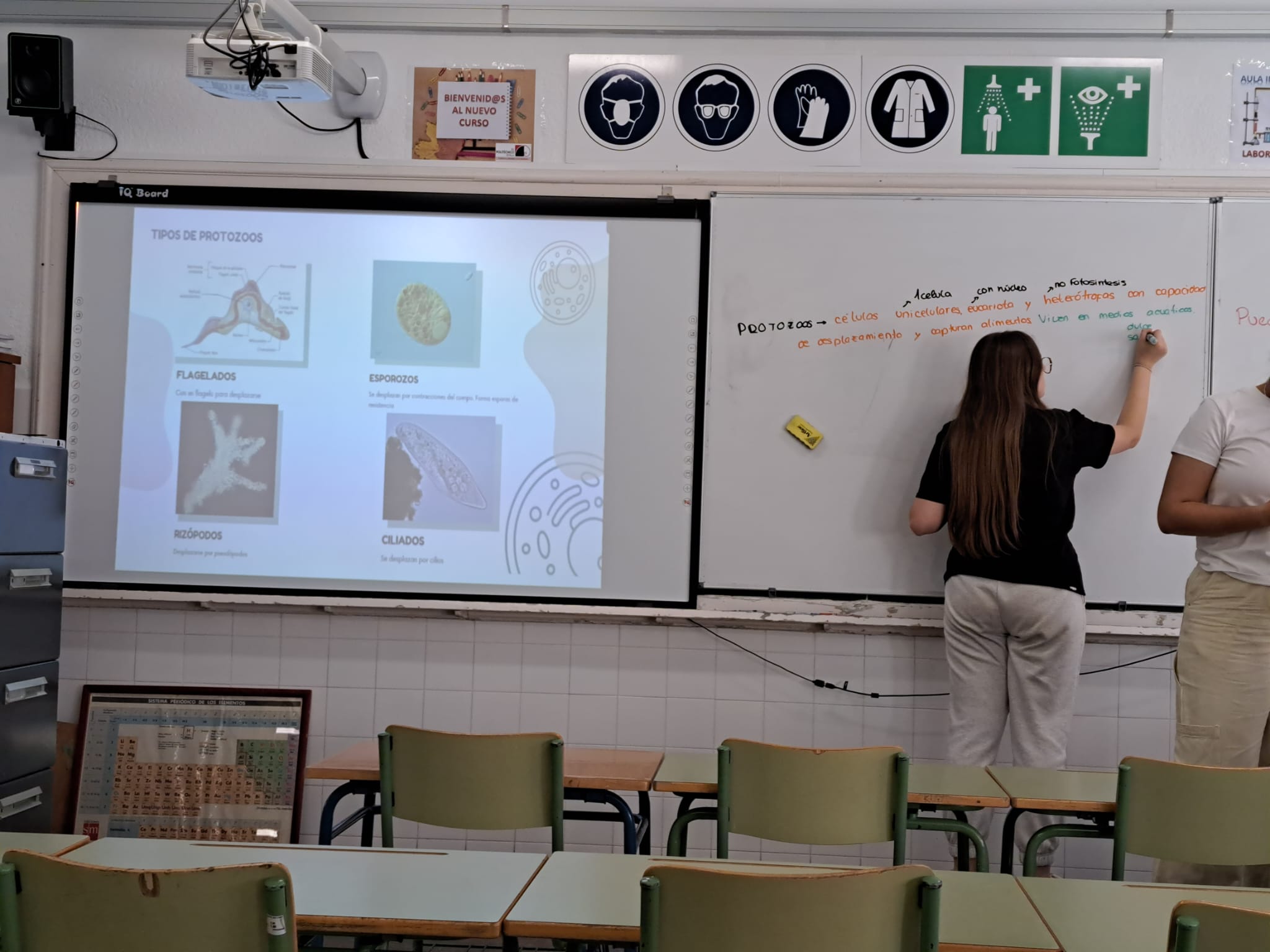 Uzyskane efekty
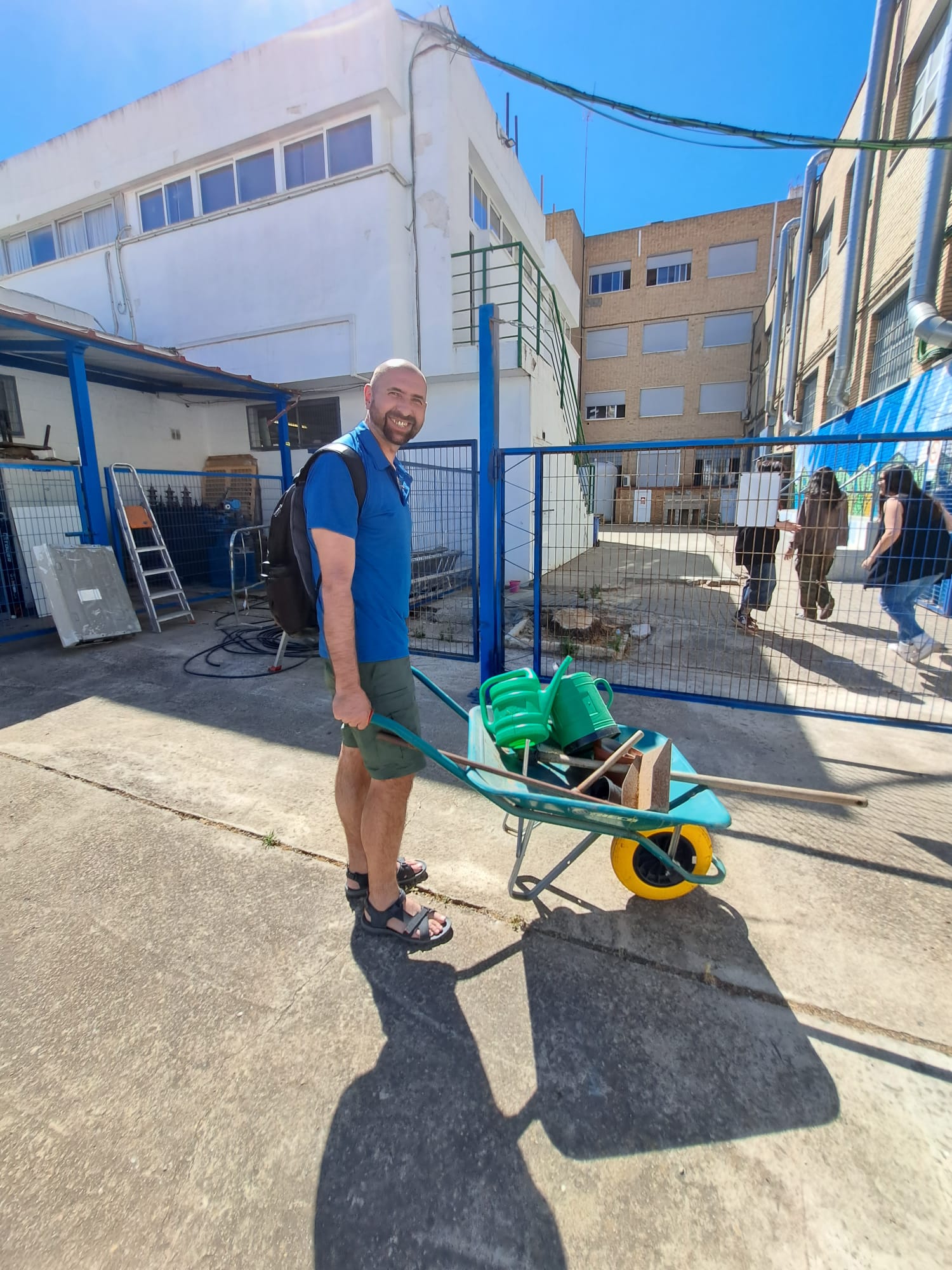 2. Zaadoptowanie dobrych praktyk na grunt naszej szkoły.



Zajęcia w szkolnym 
ogrodzie są obowiązkowe 
dla uczniów rozszerzających biologię.
Stanowią one miłe urozmaicenie
tygodniowego planu lekcji.
Uczą odpowiedzialności i współpracy.
Uzyskane efekty
3. Zapoznanie się z organizacją pracy szkoły


Zarówno w naszej szkole jak również w Hiszpanii ważna jest
współpraca między nauczycielami oraz wzajemne dobre relacje.
Świetnie współpracowało  Nam z  gronem pedagogicznym, byliśmy 
dobrymi ambasadorami 
naszej placówki.
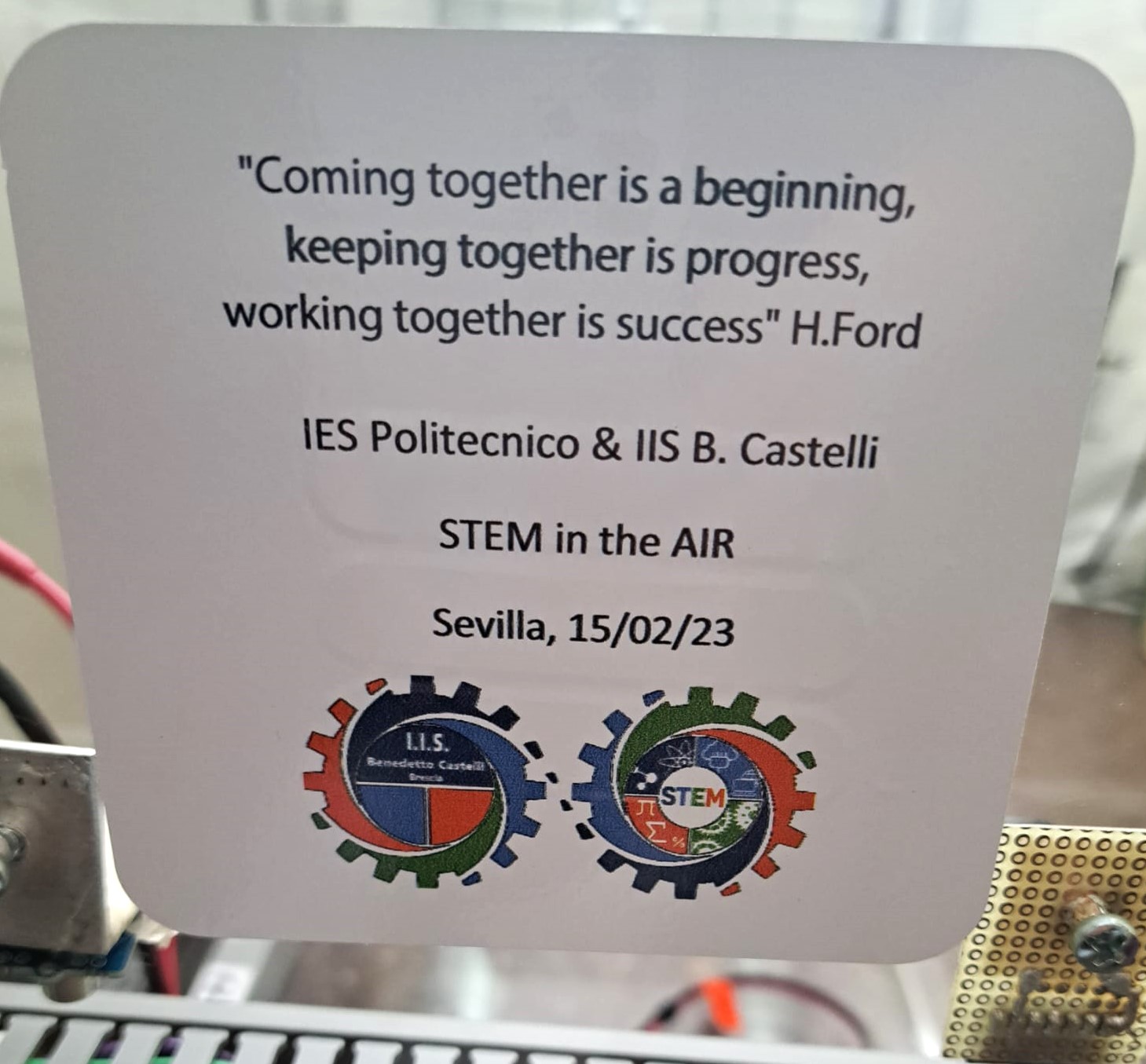 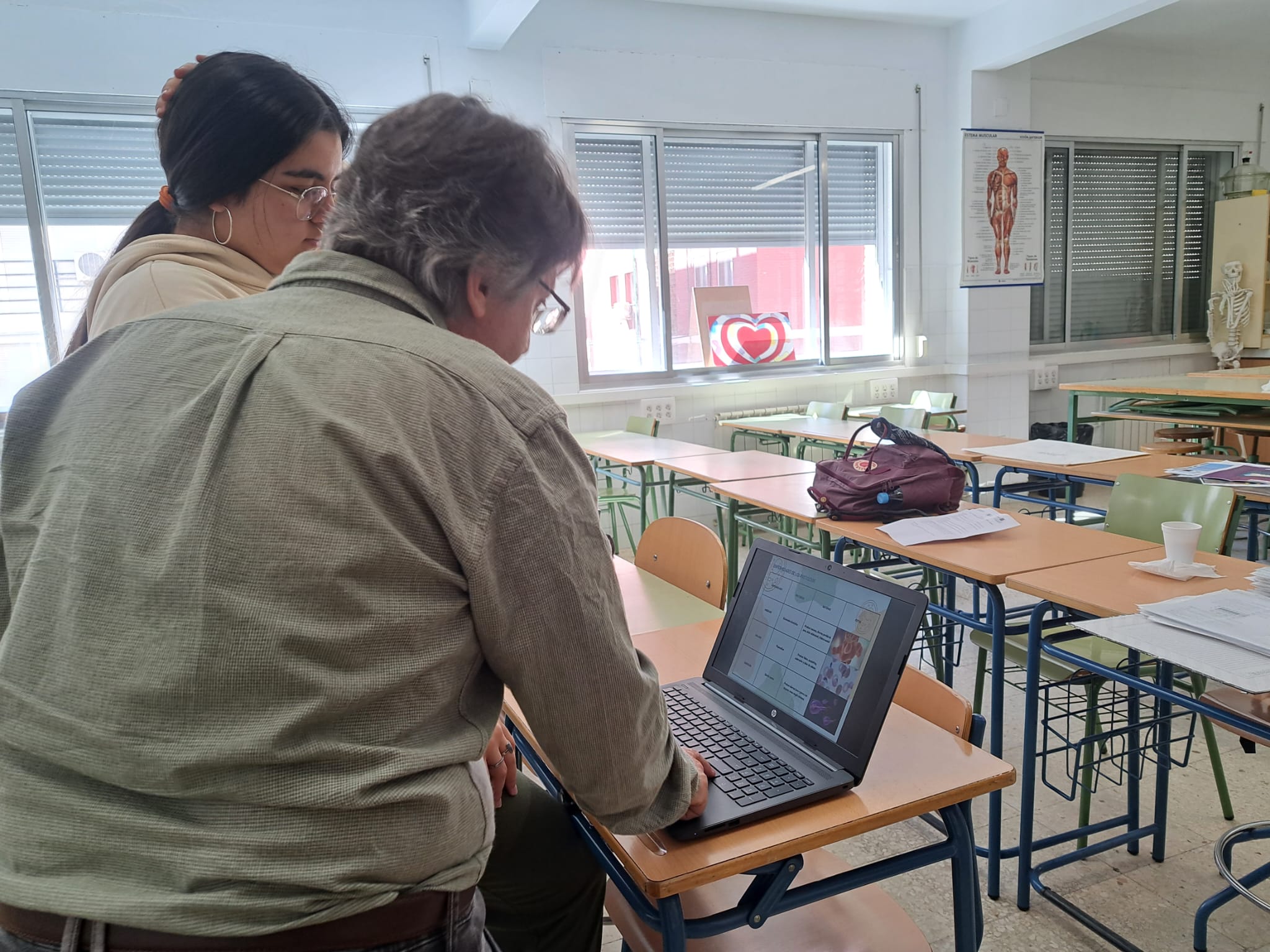 Nauczyciele
Możliwość obserwacji pracy pedagogów

Dziękujemy nauczycielom:
Jose Pedro 
Rafa Marquez
Carmen de Cries
Inocente Pecero
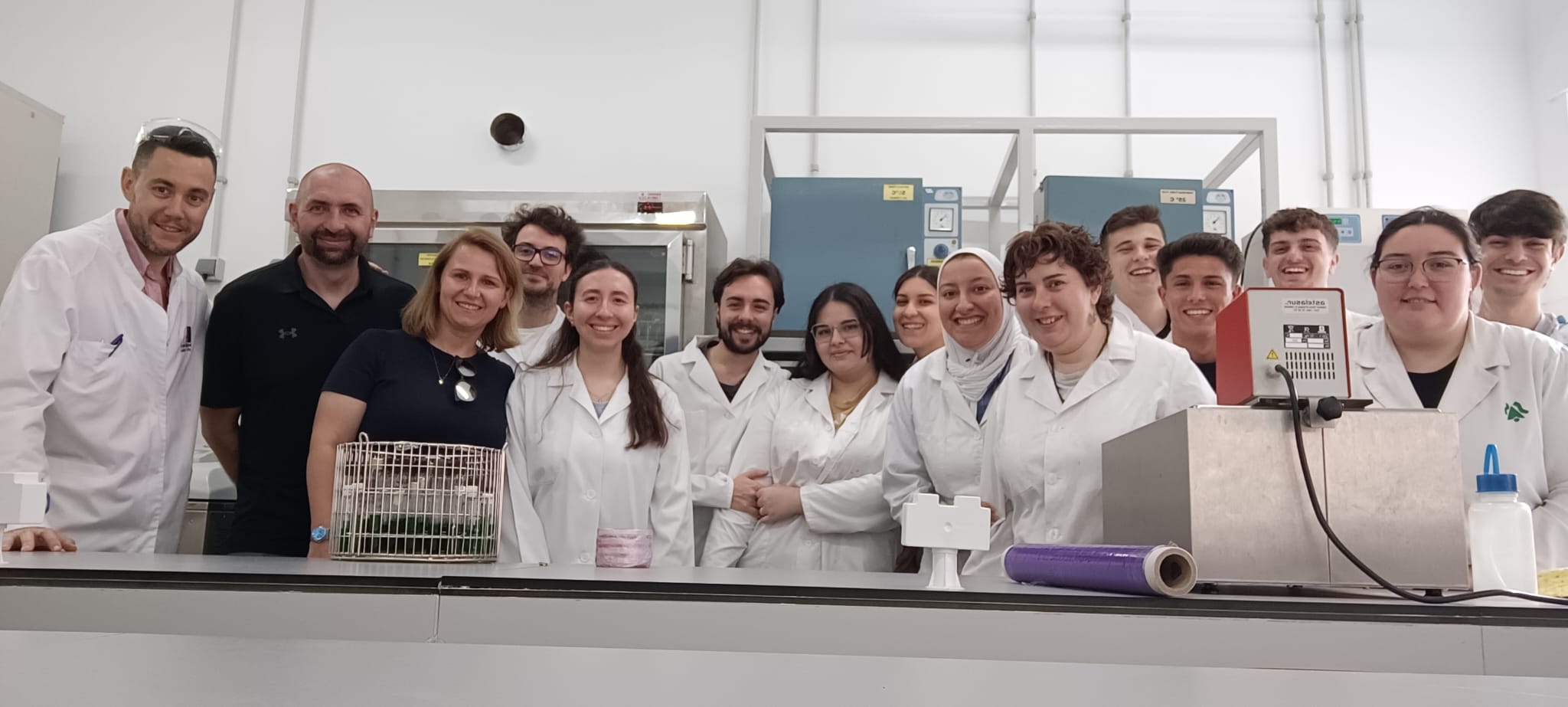 Uczniowie
Profil ucznia 
przygotowanie uniwersyteckie
 ścieżka zawodowa ( technikum)

Możliwość obserwacji pracy uczniów przygotowujących się na studia lub do zawodu ( technik analityk, technik analizy chemicznej, technik analizy żywności, technolog przemysłowy)
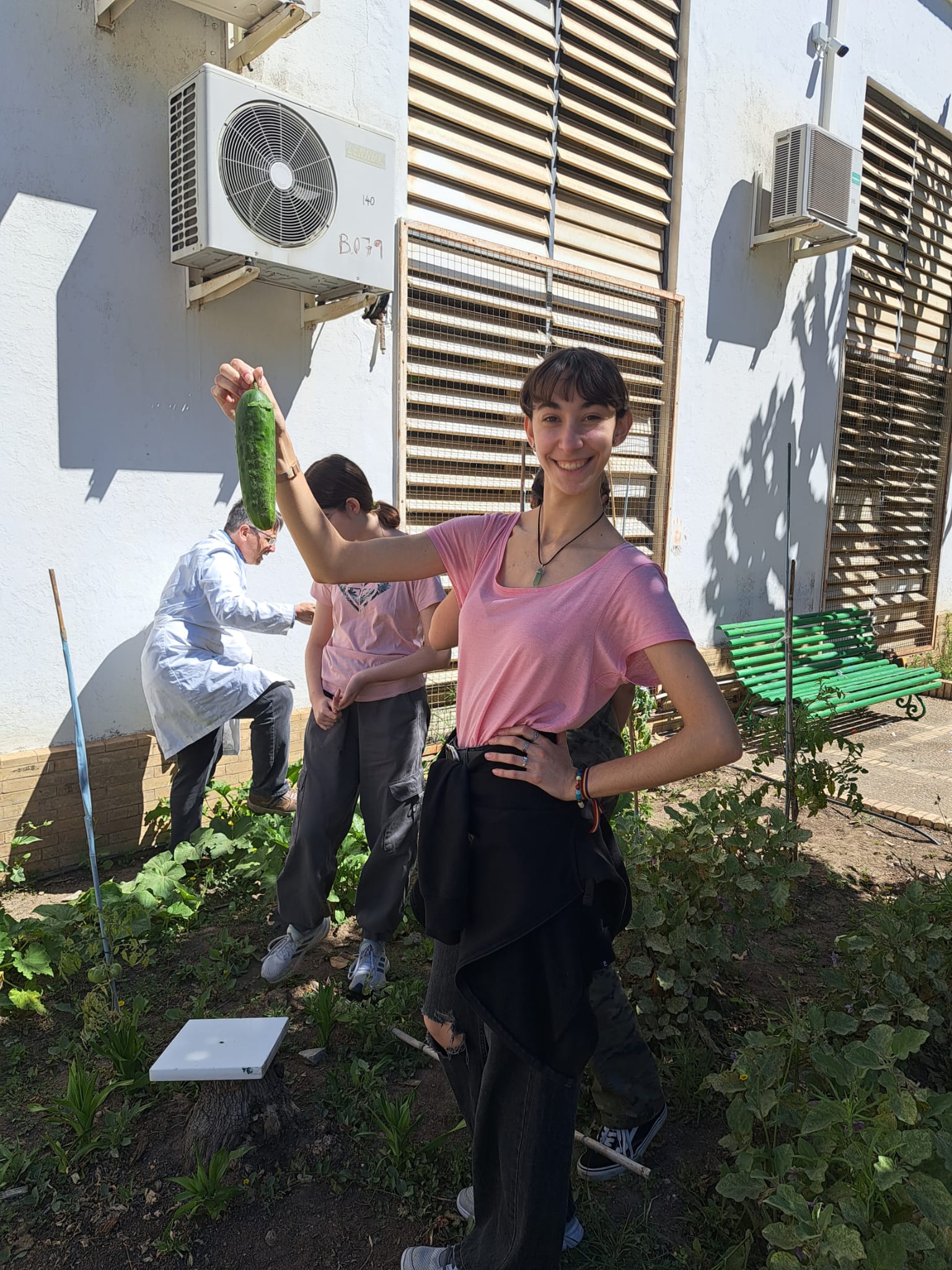 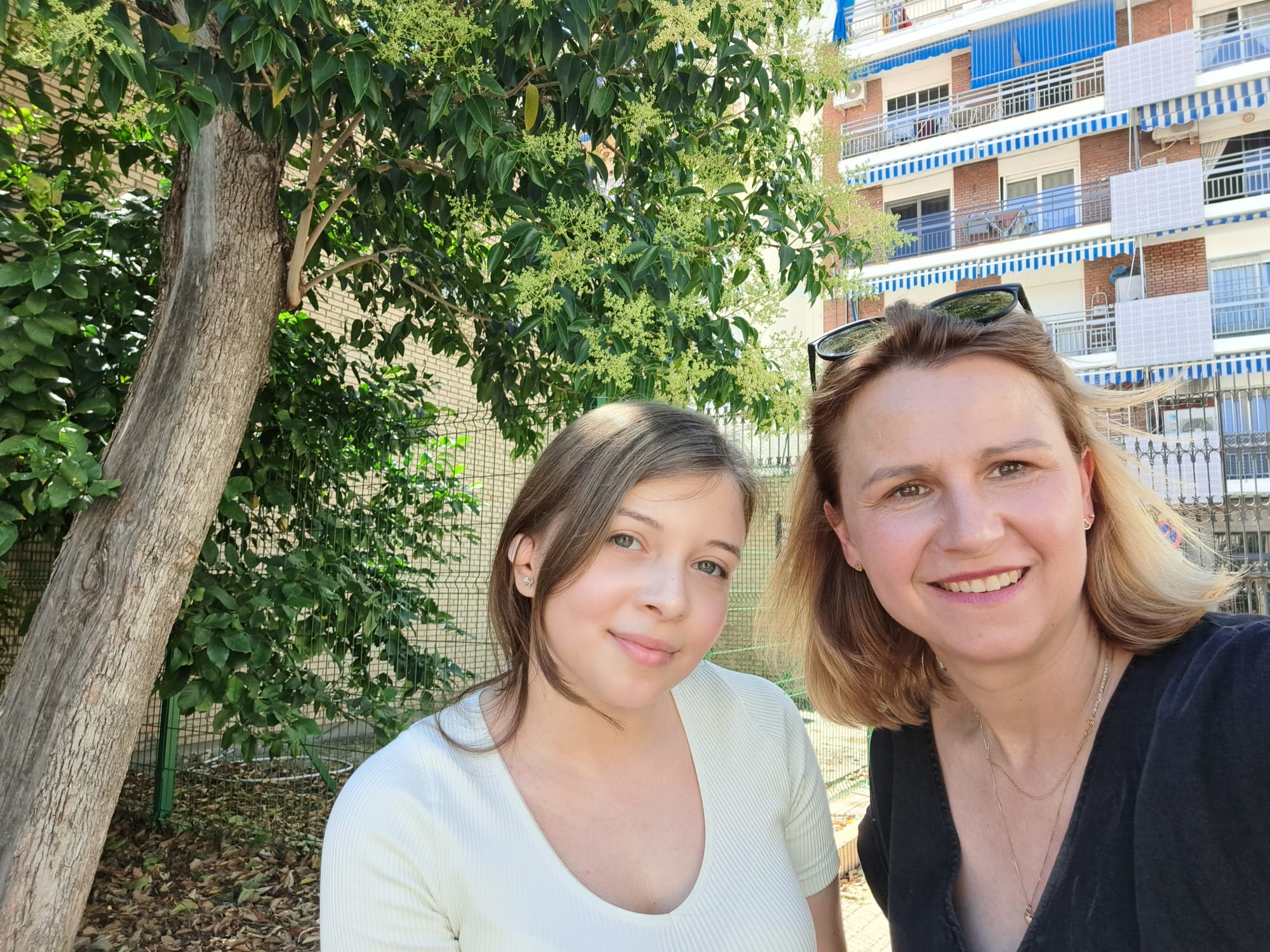 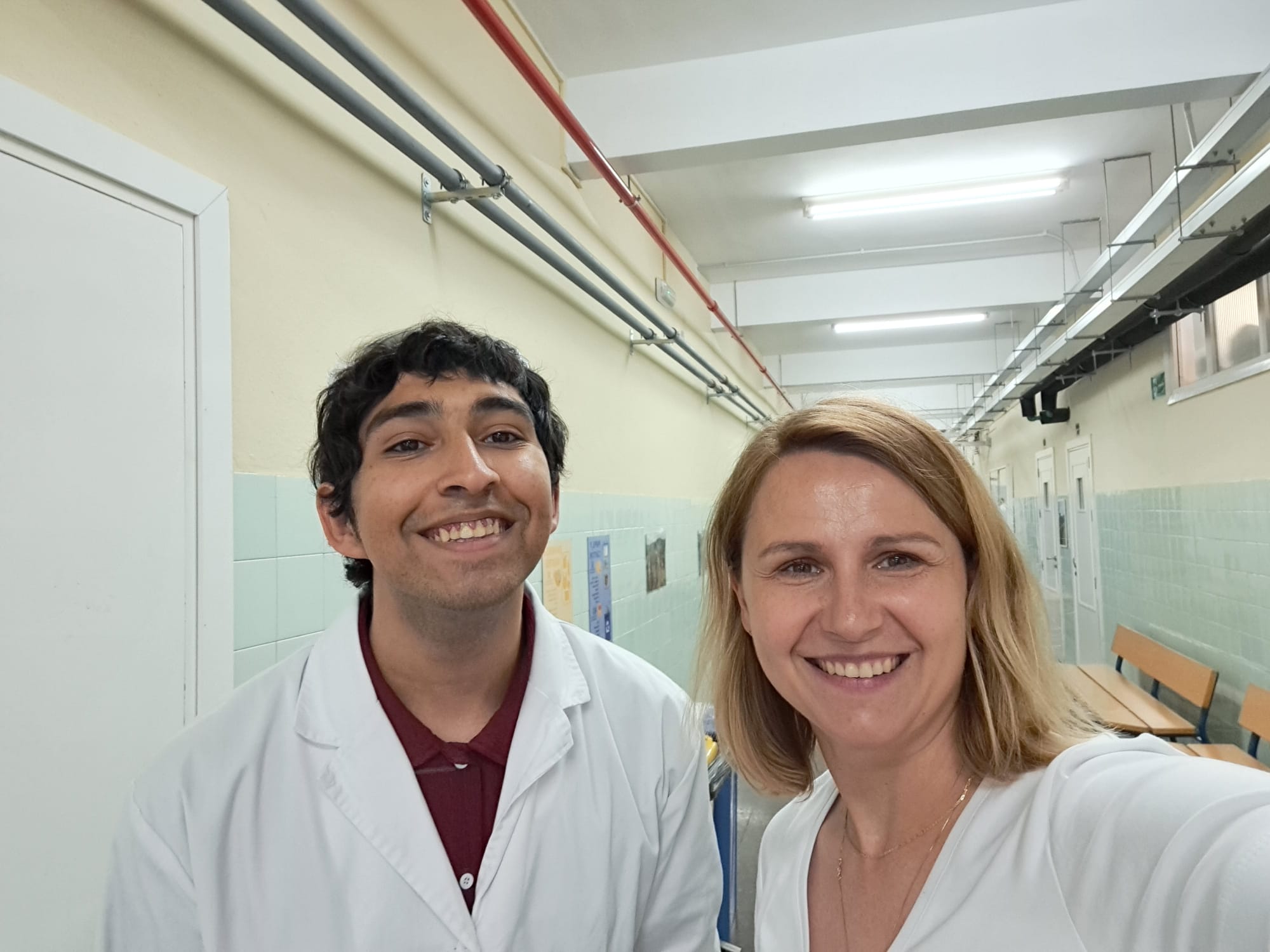 Uczniowie i ich historie
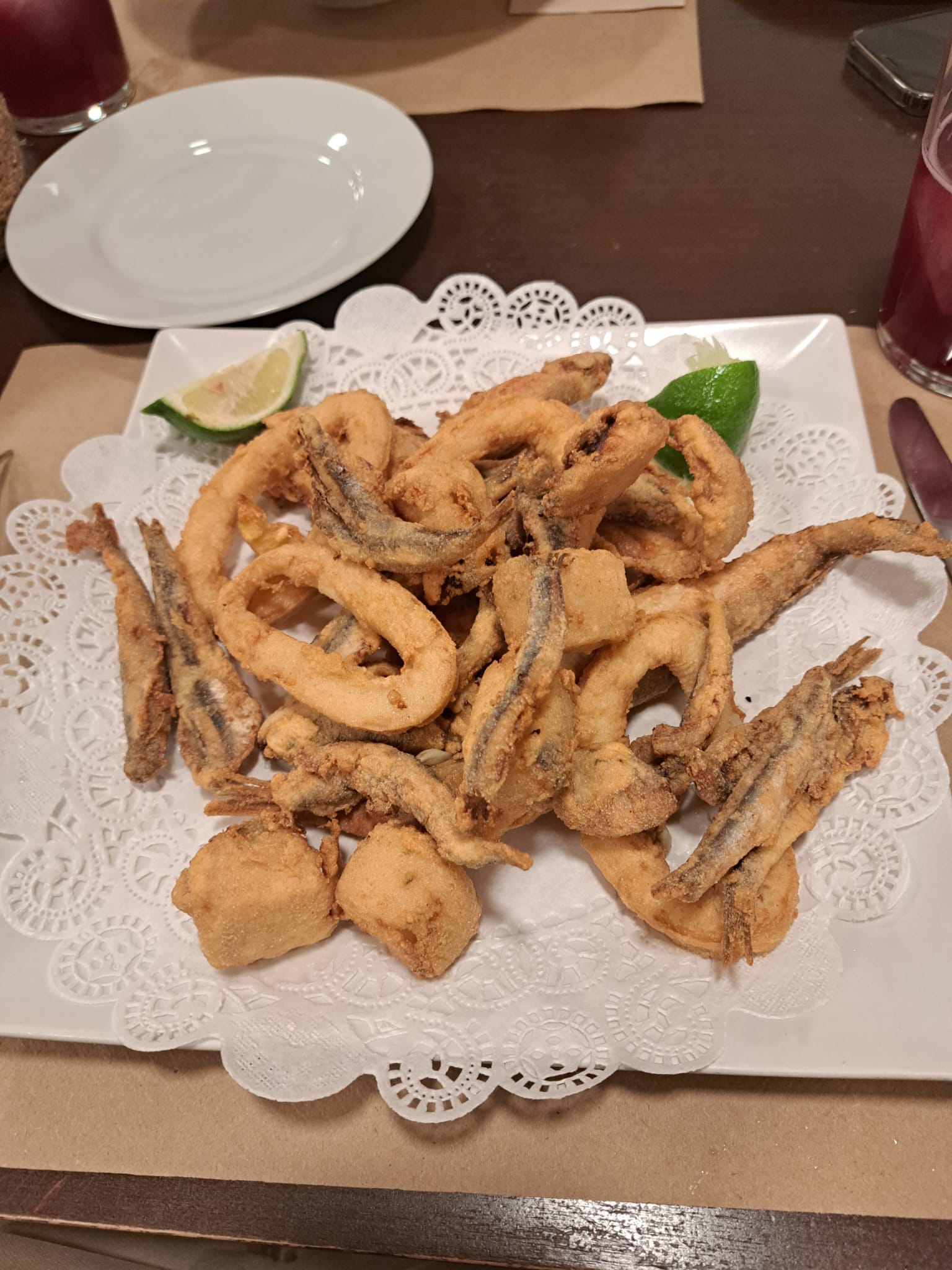 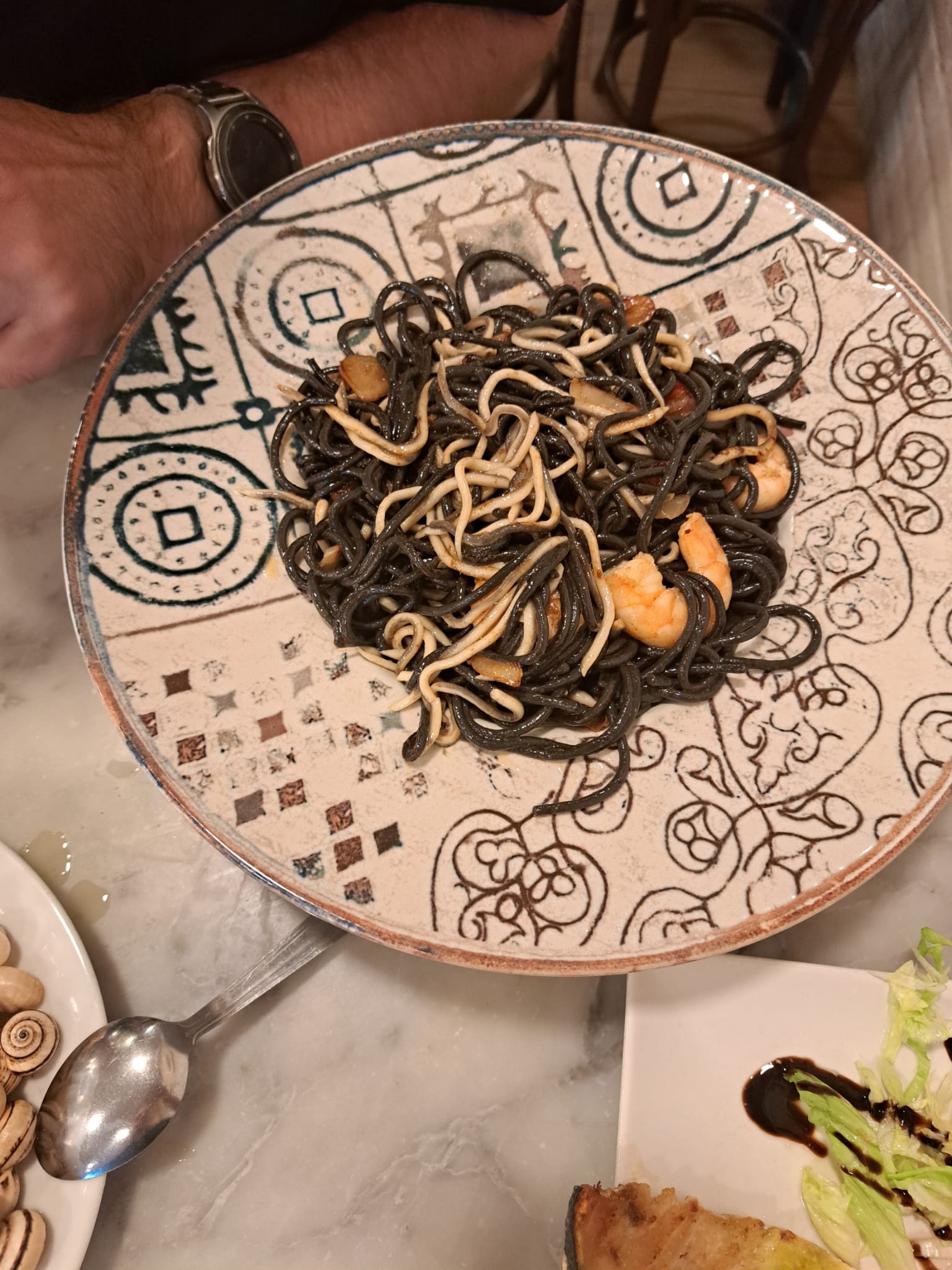 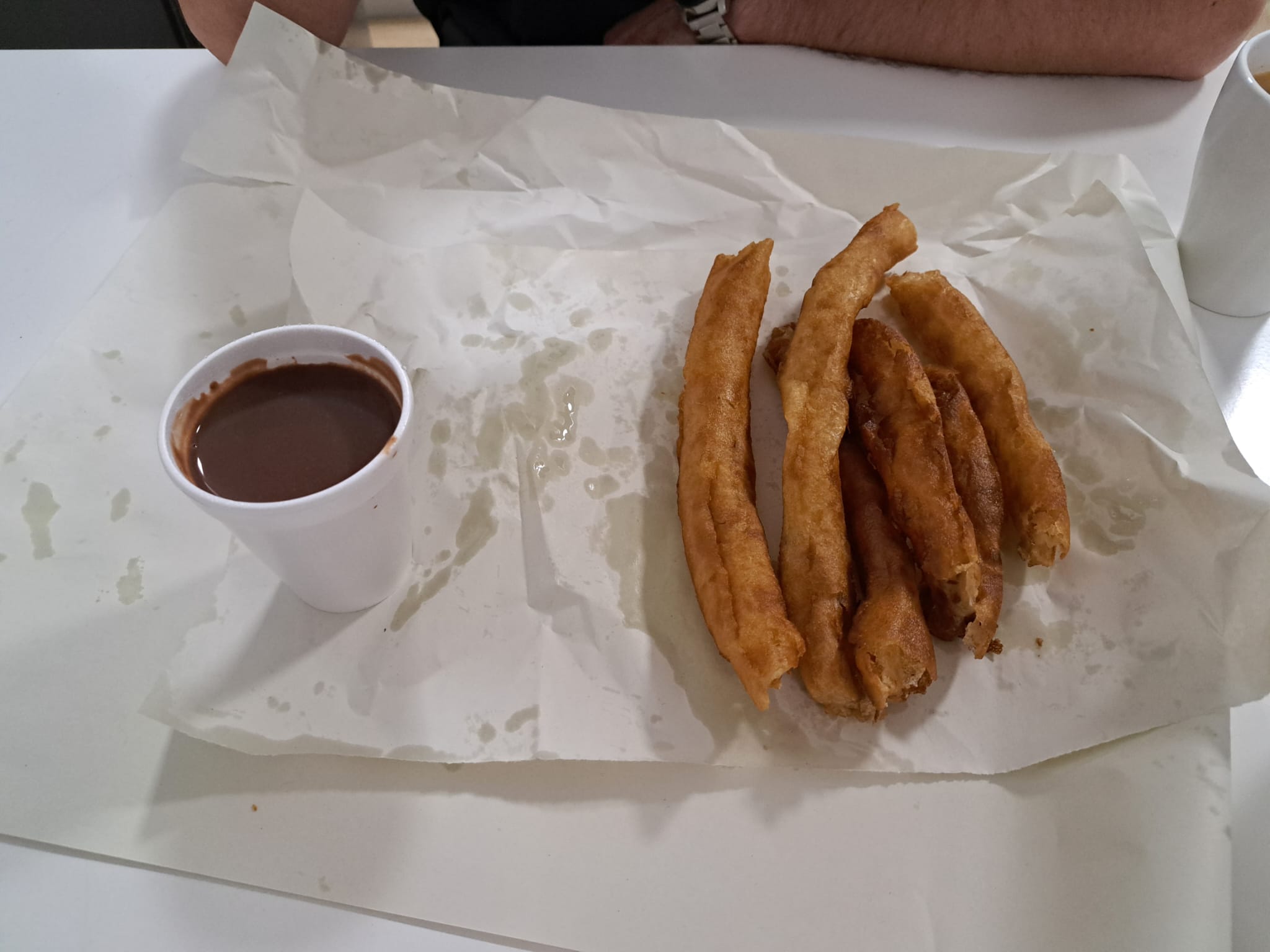 Pyszne jedzenie
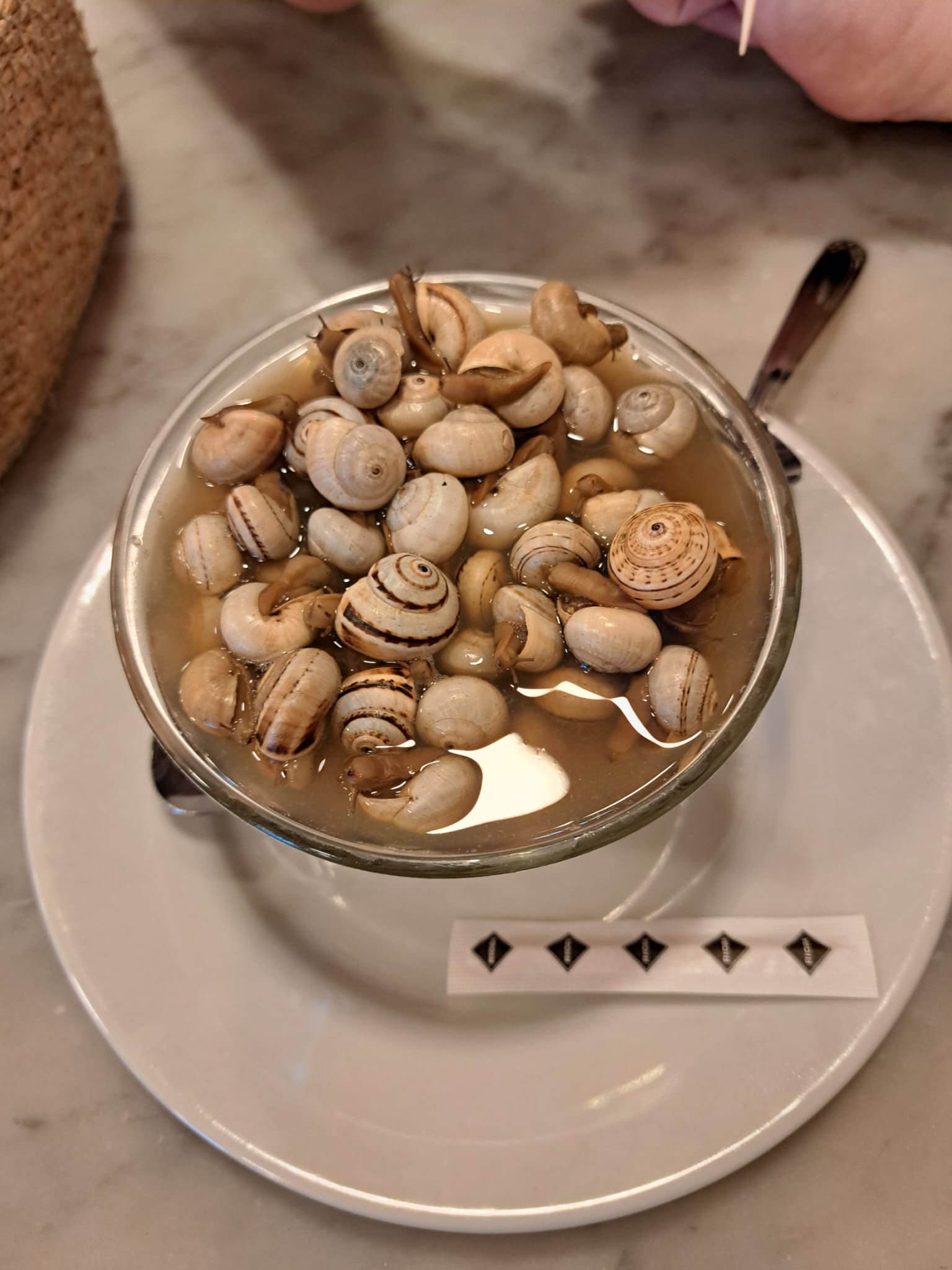 Zachęcając do udziału w programie Erasmus +
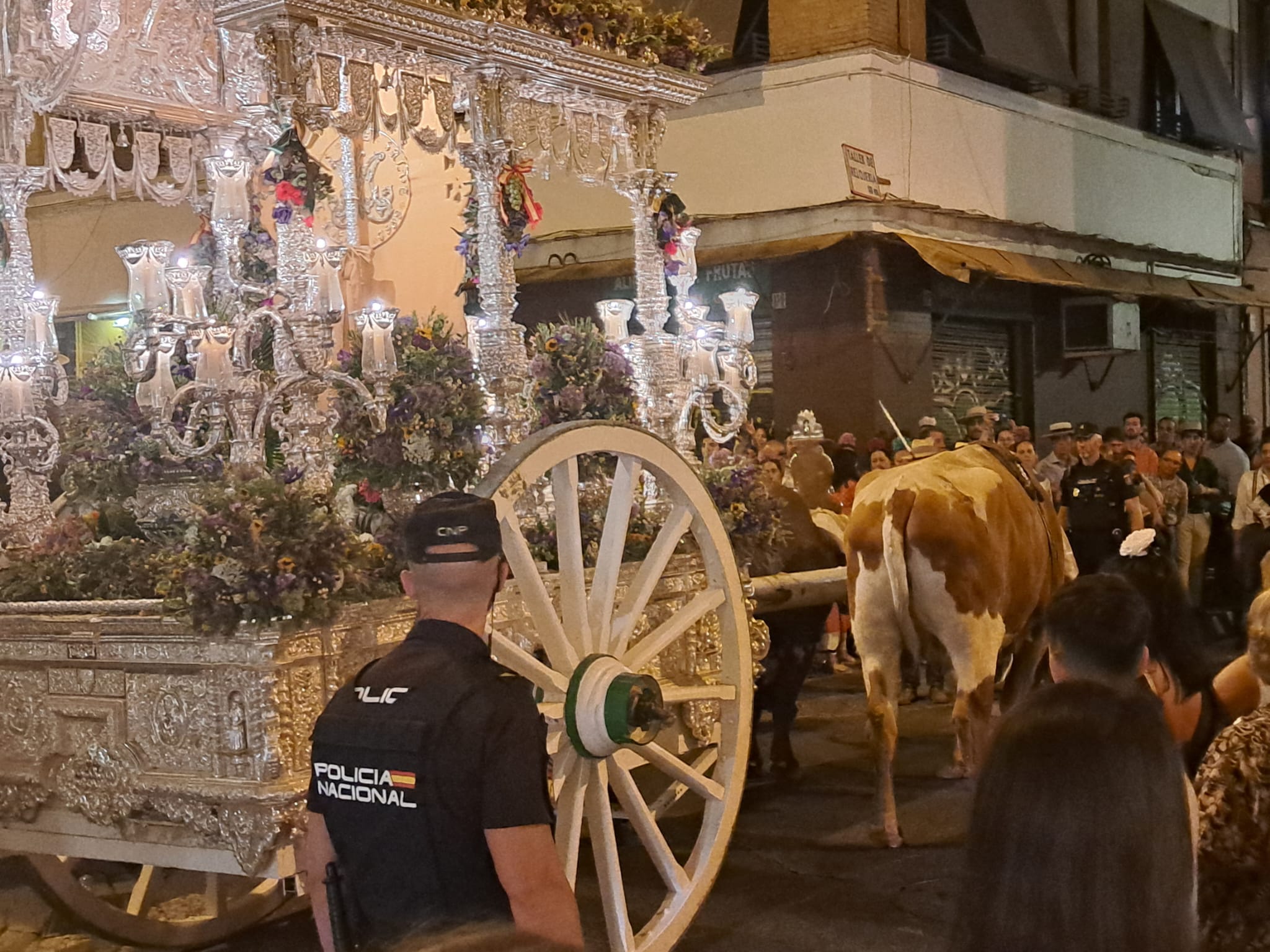 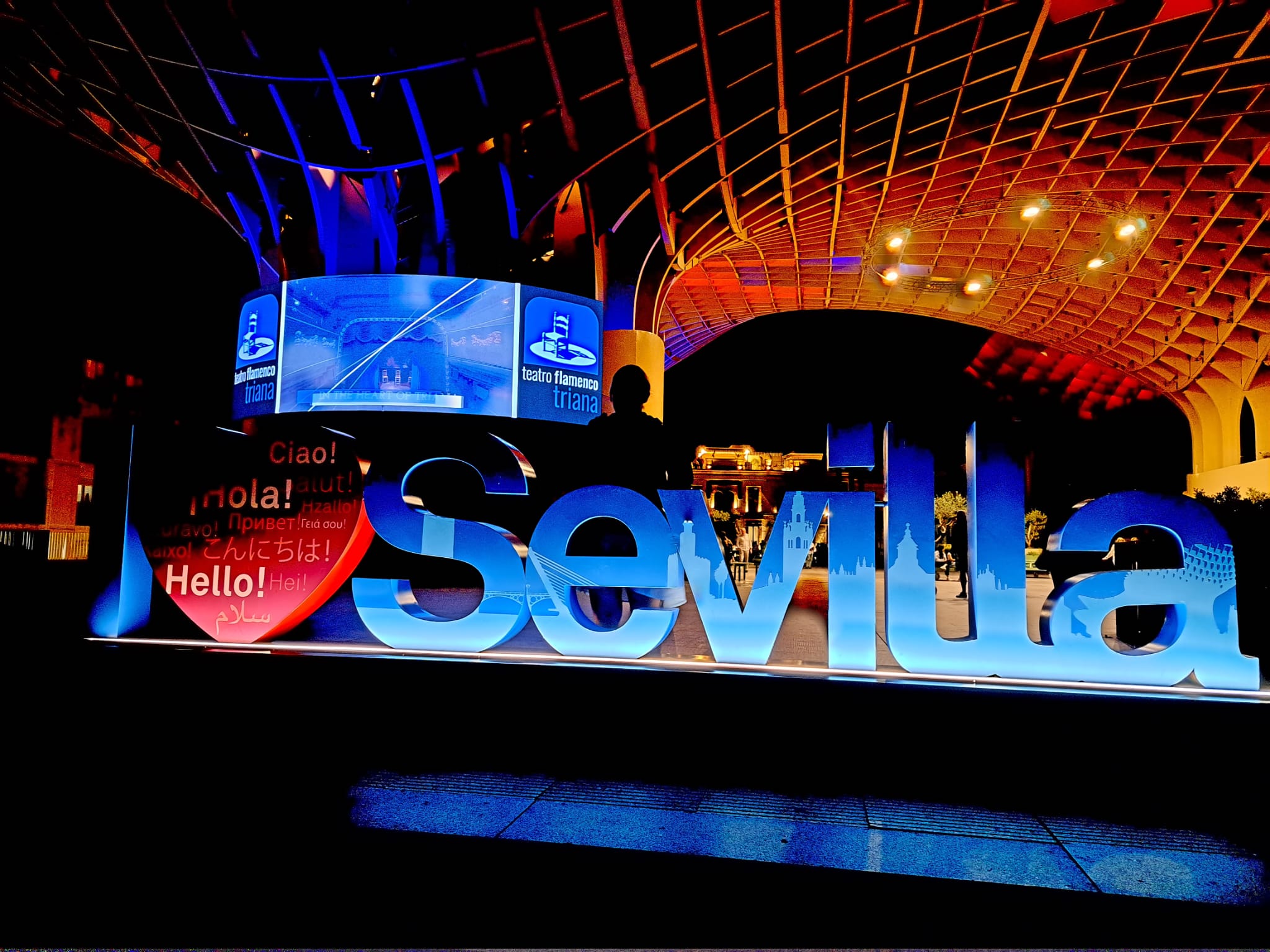 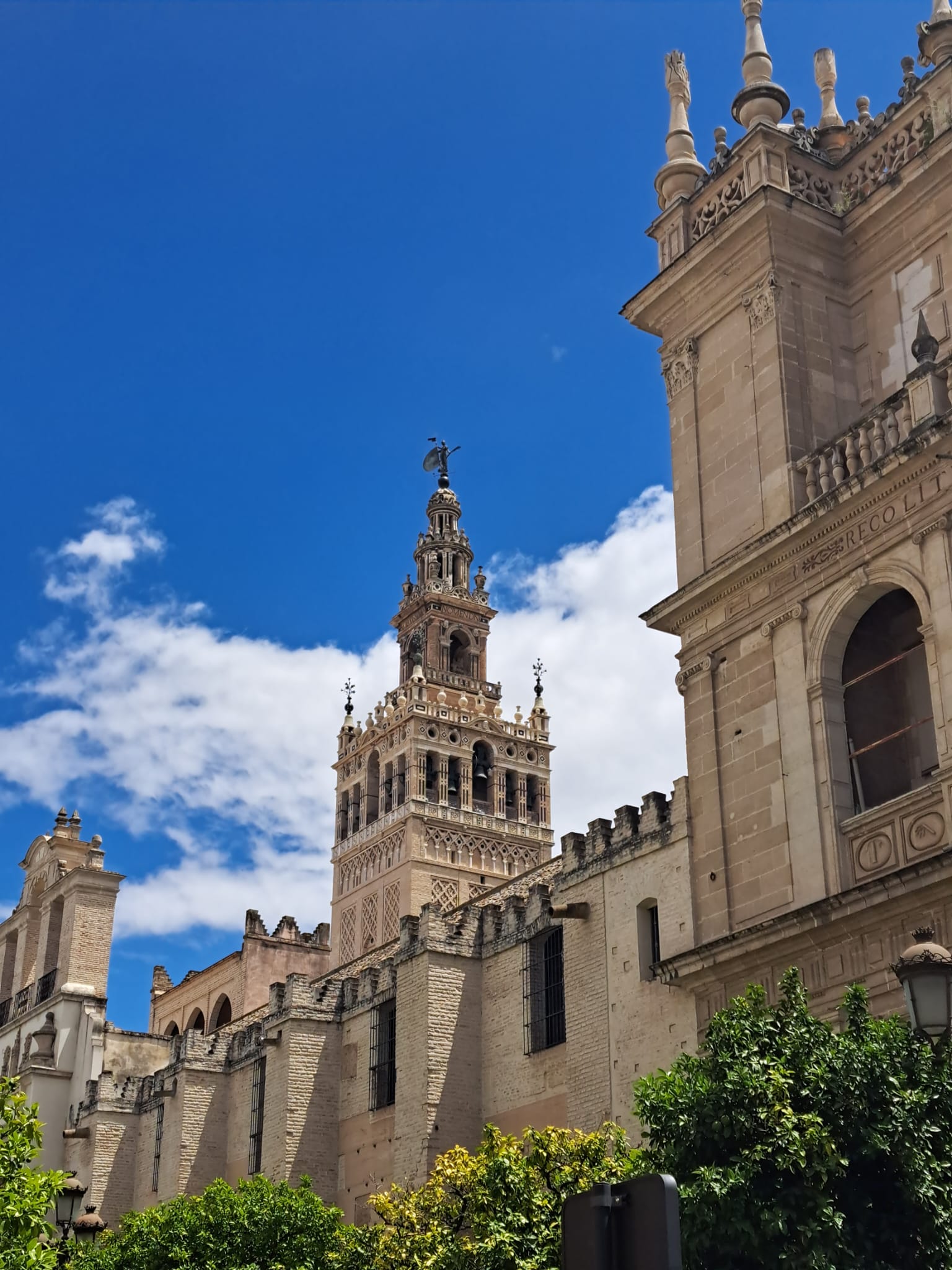 Zabytki i unikalny klimat miasta
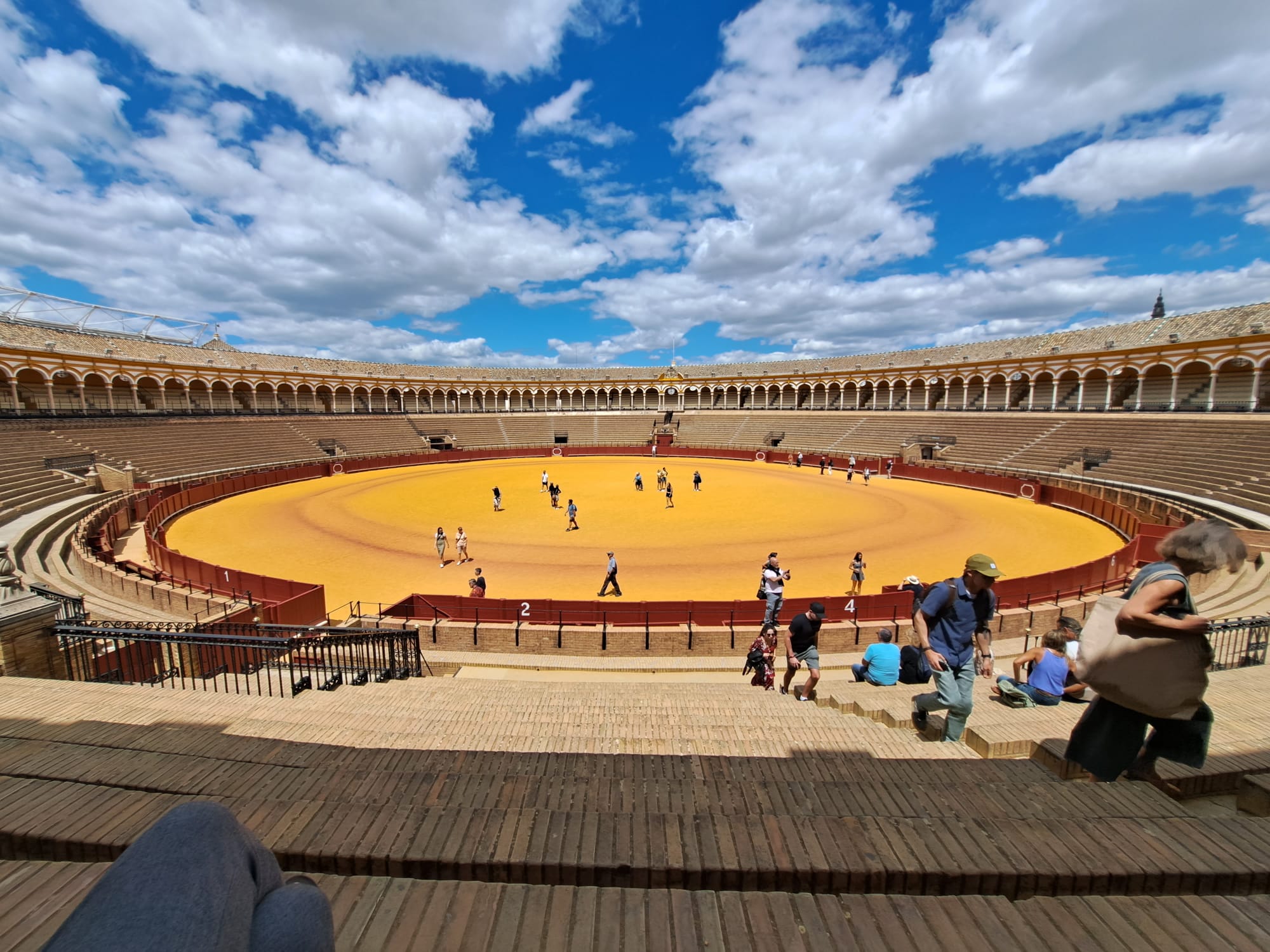 Zachęcając do udziału w programie Erasmus +
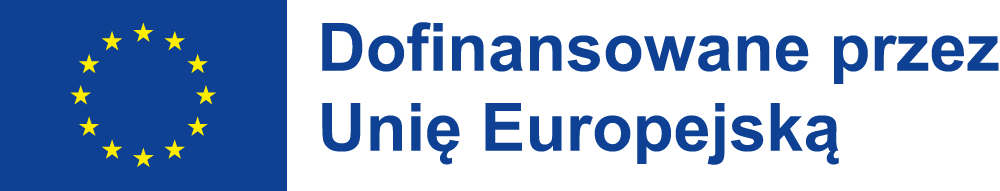